VOLUNTEER SUPPORT
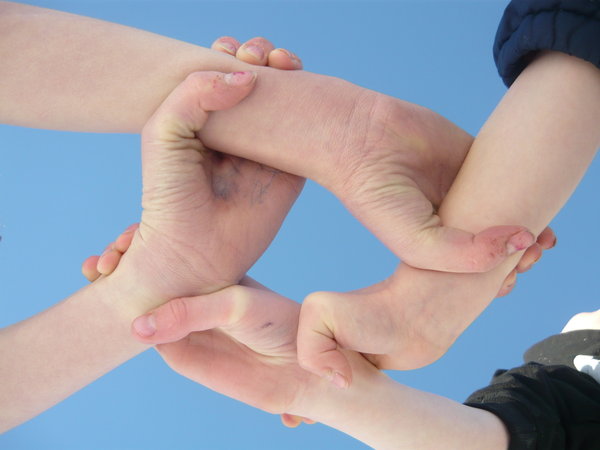 Link  to Learning
Volunteer Support: Link to Learning
What does a Volunteer look like?
Volunteer Support: Link to Learning
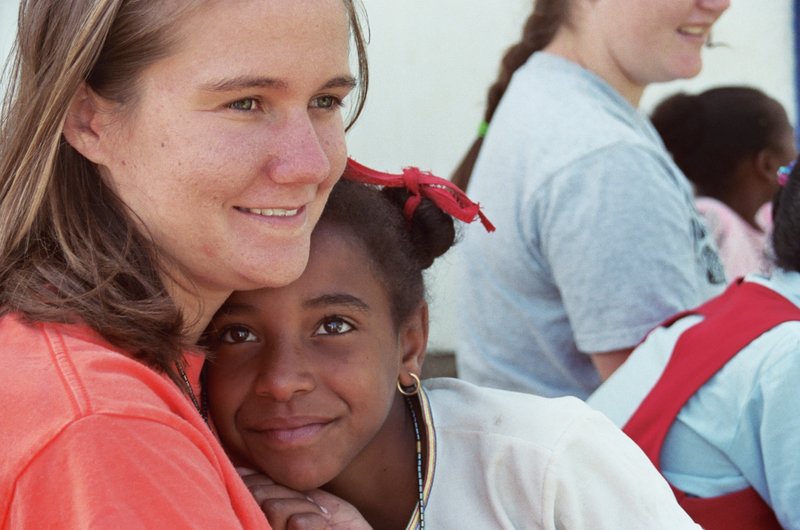 advocate
Volunteer Support: Link to Learning
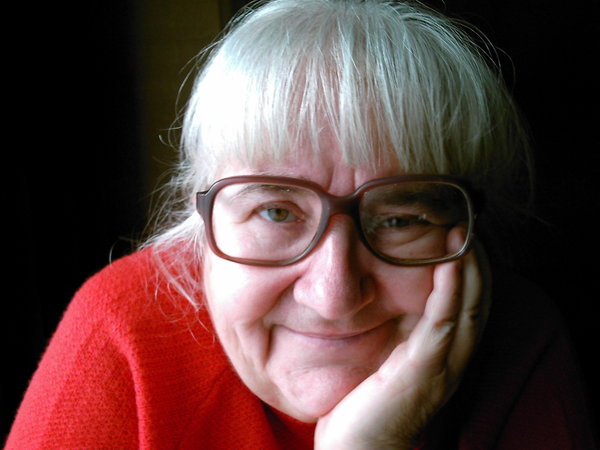 listener
Volunteer Support: Link to Learning
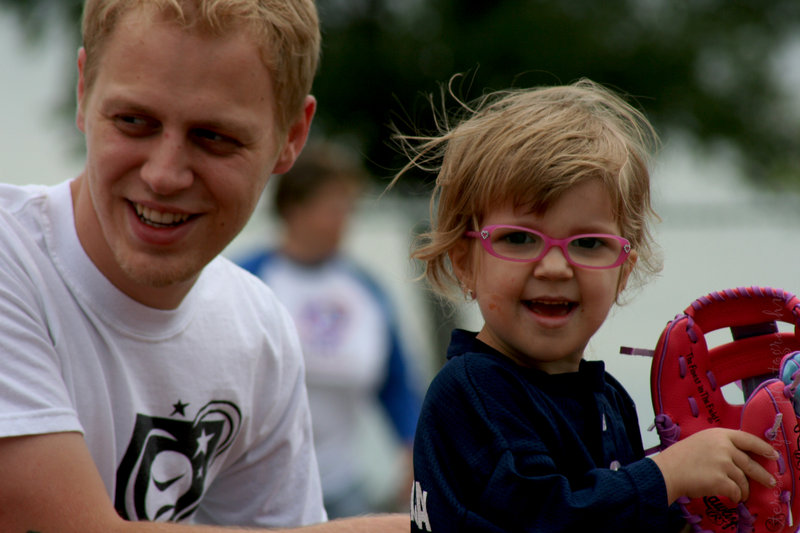 buddy
Volunteer Support: Link to Learning
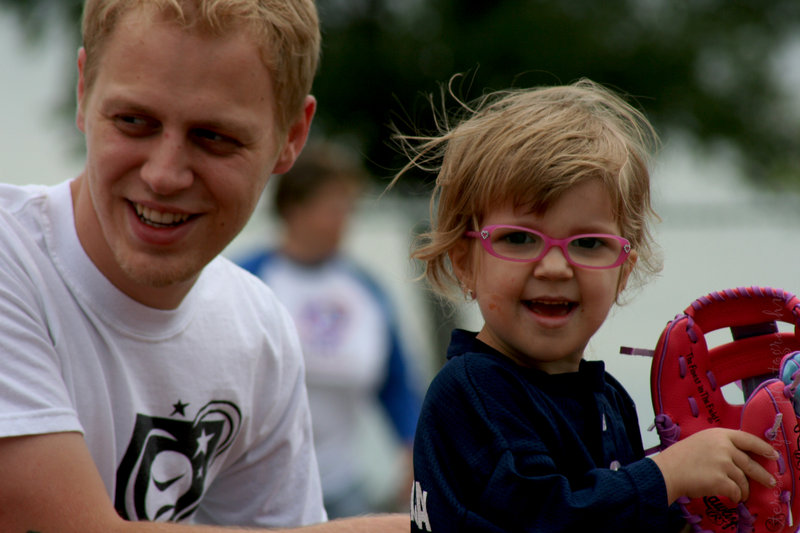 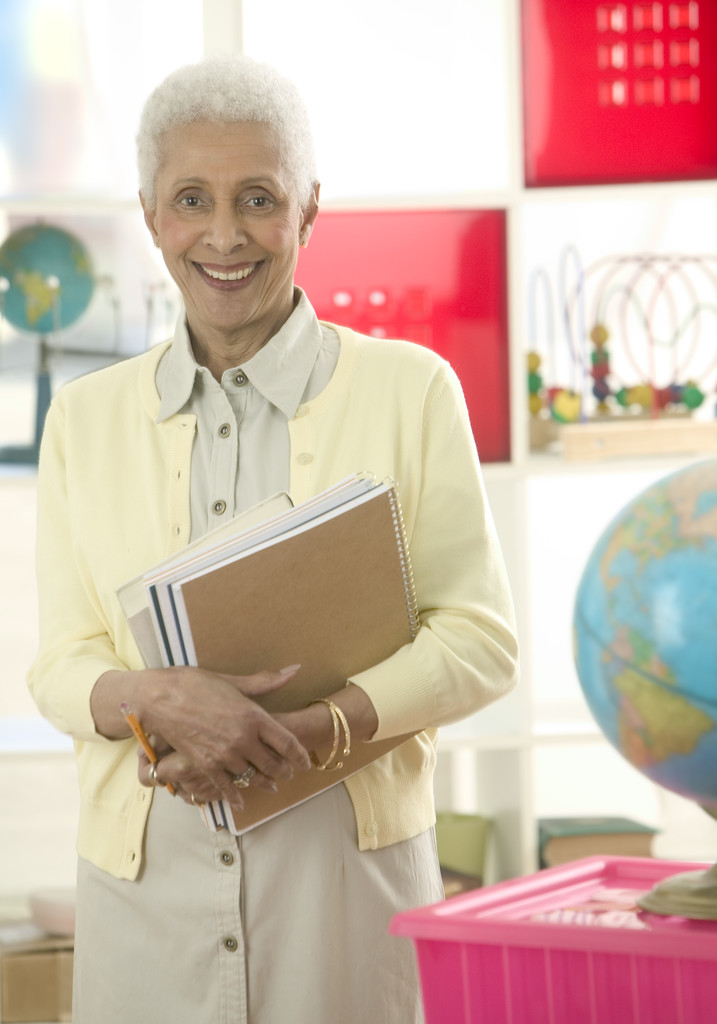 ambassador
Volunteer Support: Link to Learning
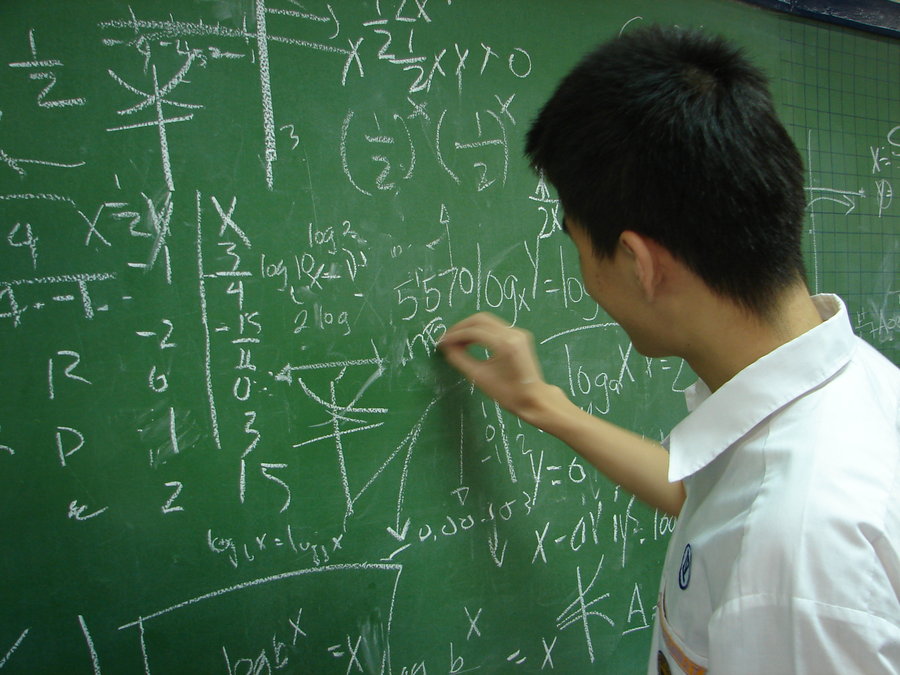 expert
Volunteer Support: Link to Learning
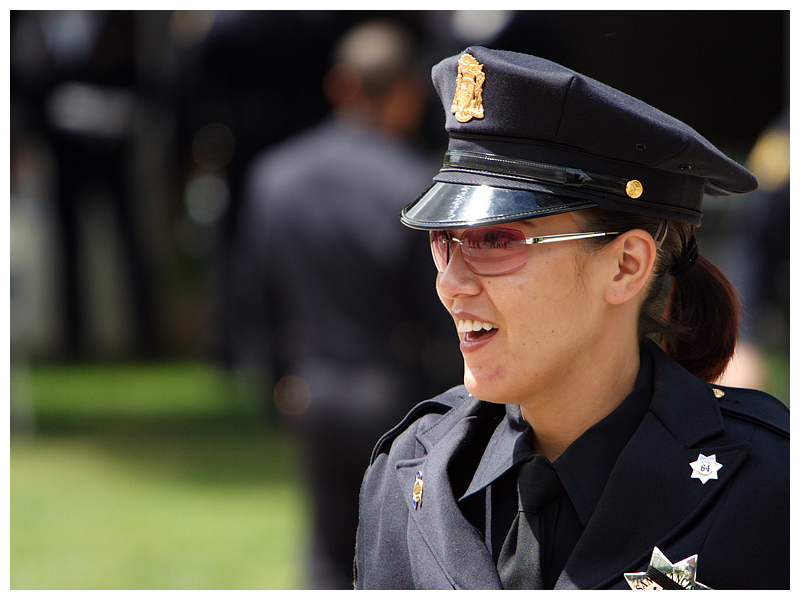 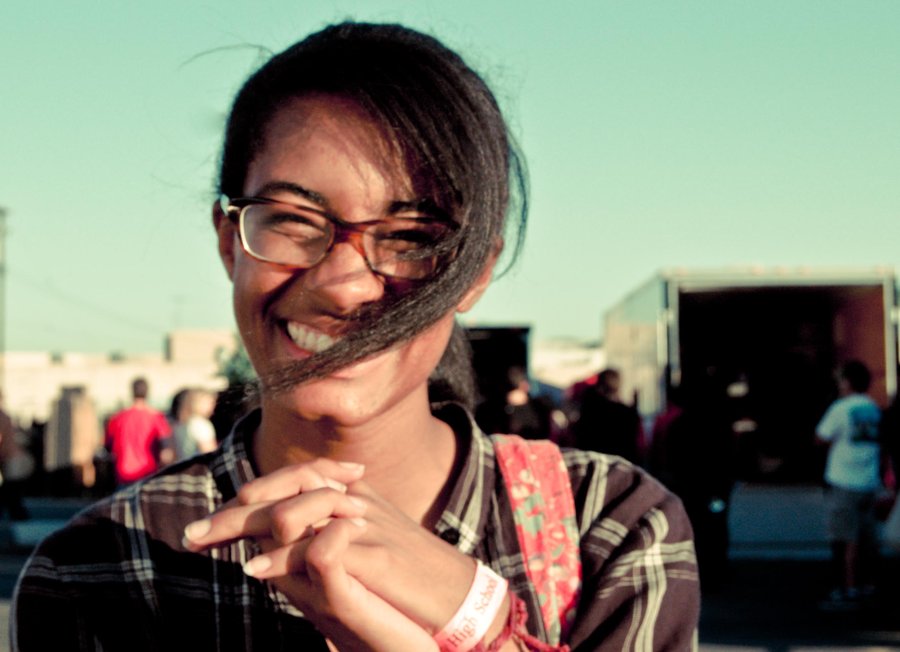 role model
Volunteer Support: Link to Learning
Volunteers 
can directly impact…
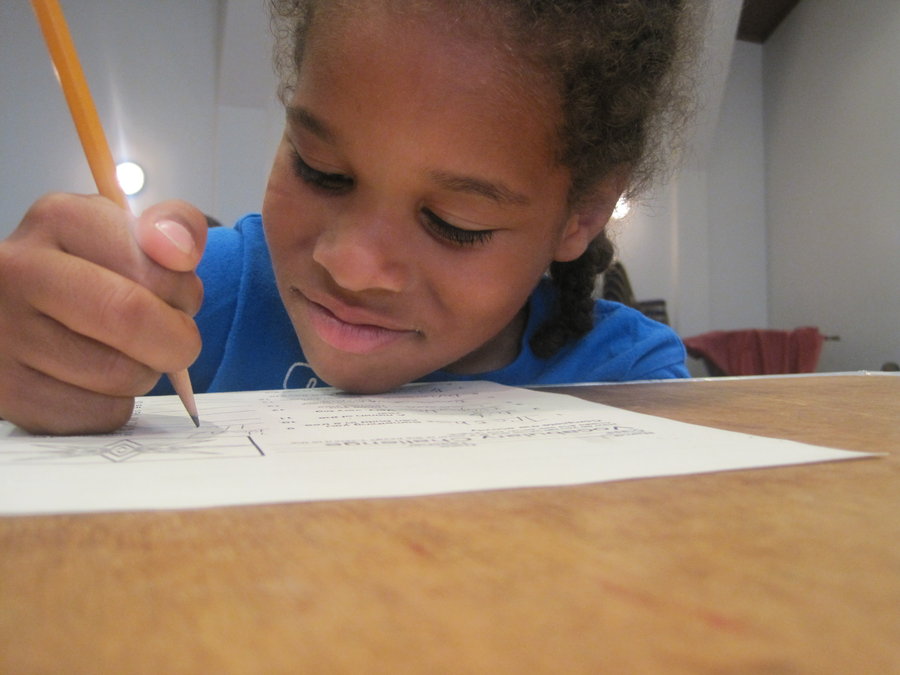 student achievement
Volunteer Support: Link to Learning
Volunteers can be linked to learning
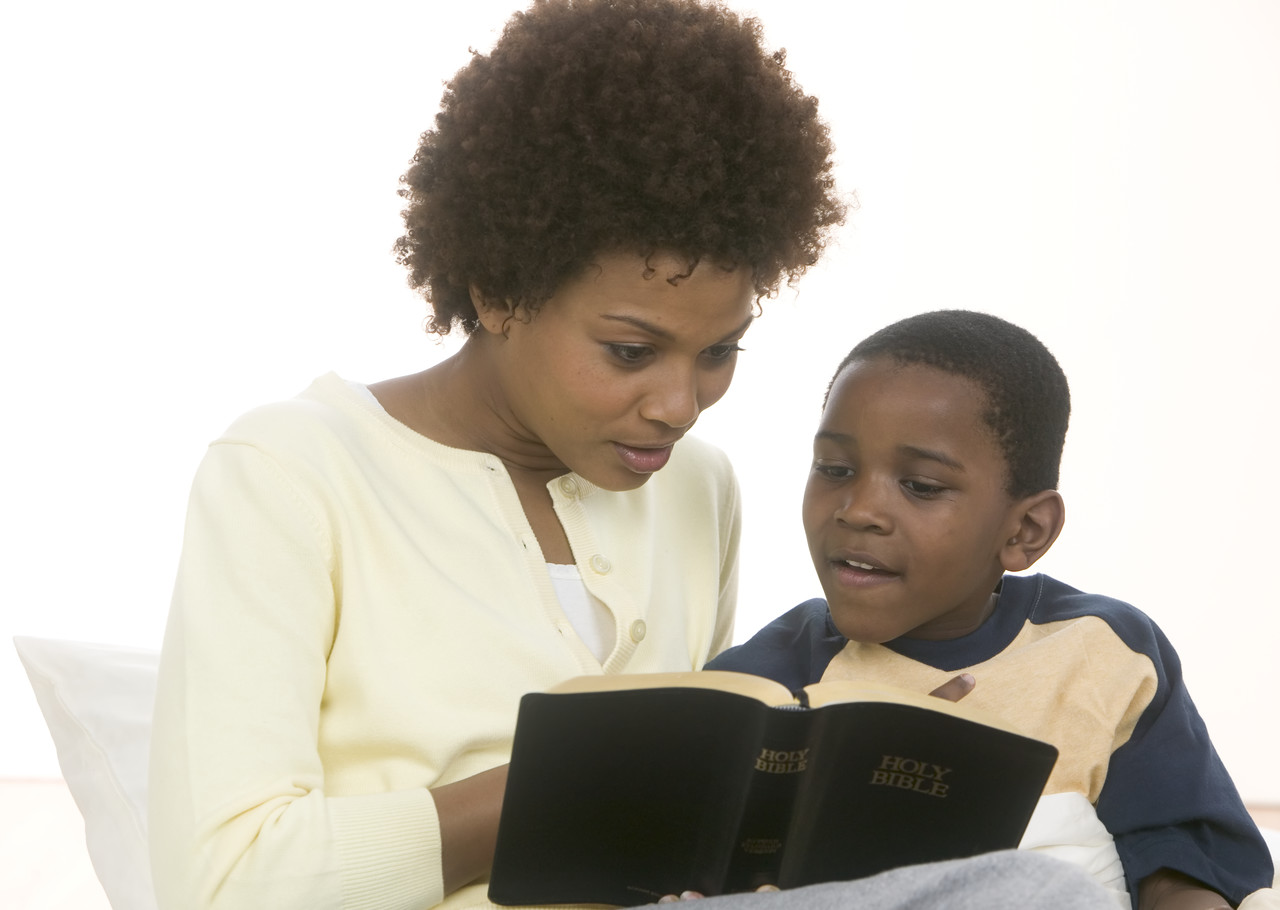 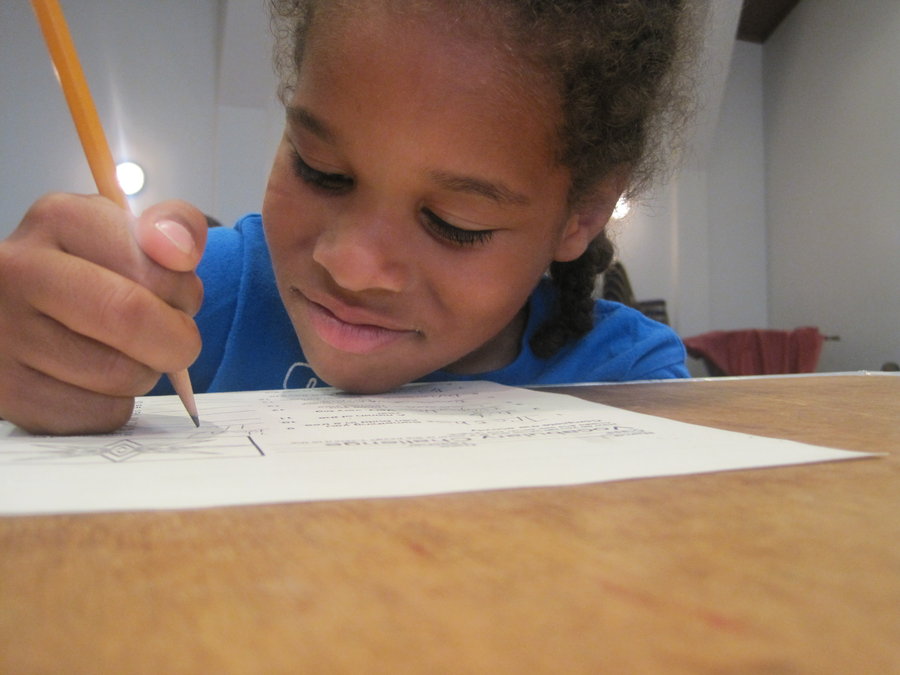 tutors
Volunteer Support: Link to Learning
Volunteers can provide motivation
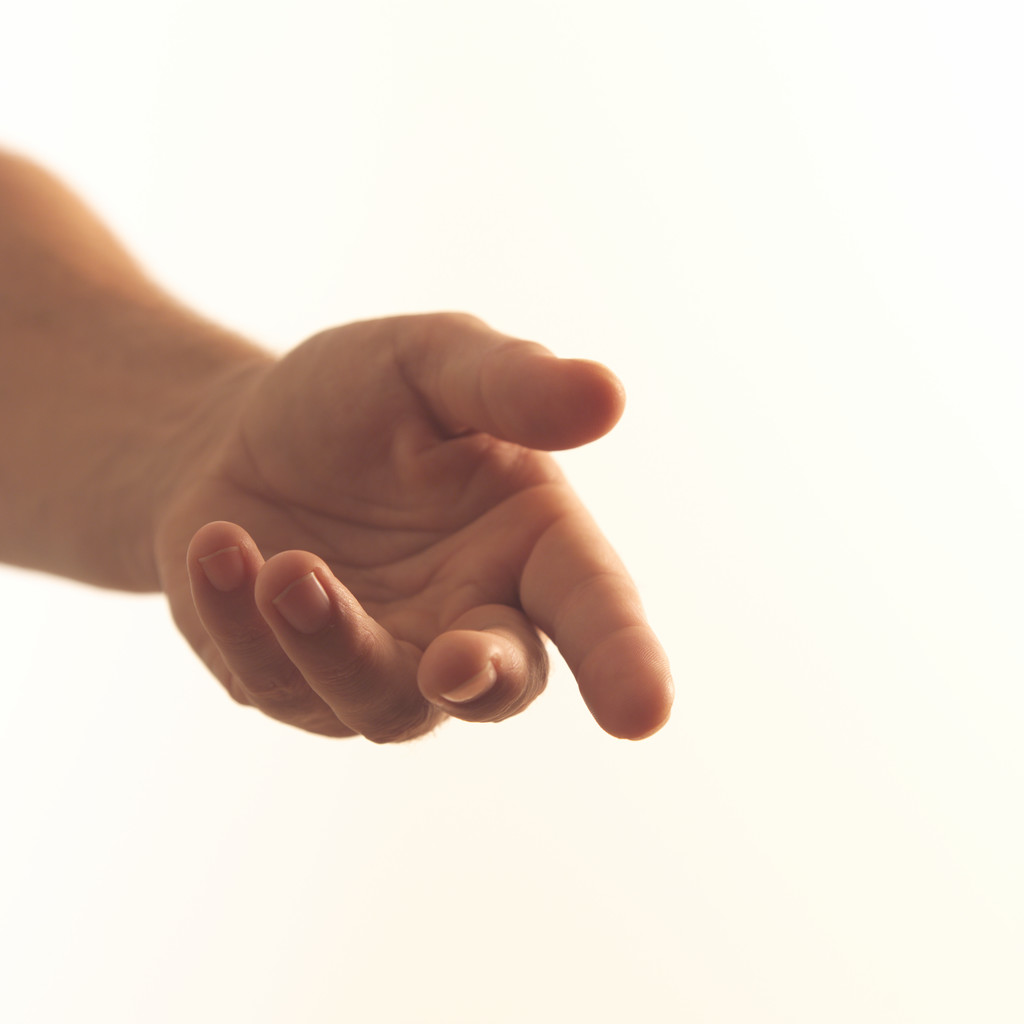 mentors
Volunteer Support: Link to Learning
Volunteers provide instructional             support
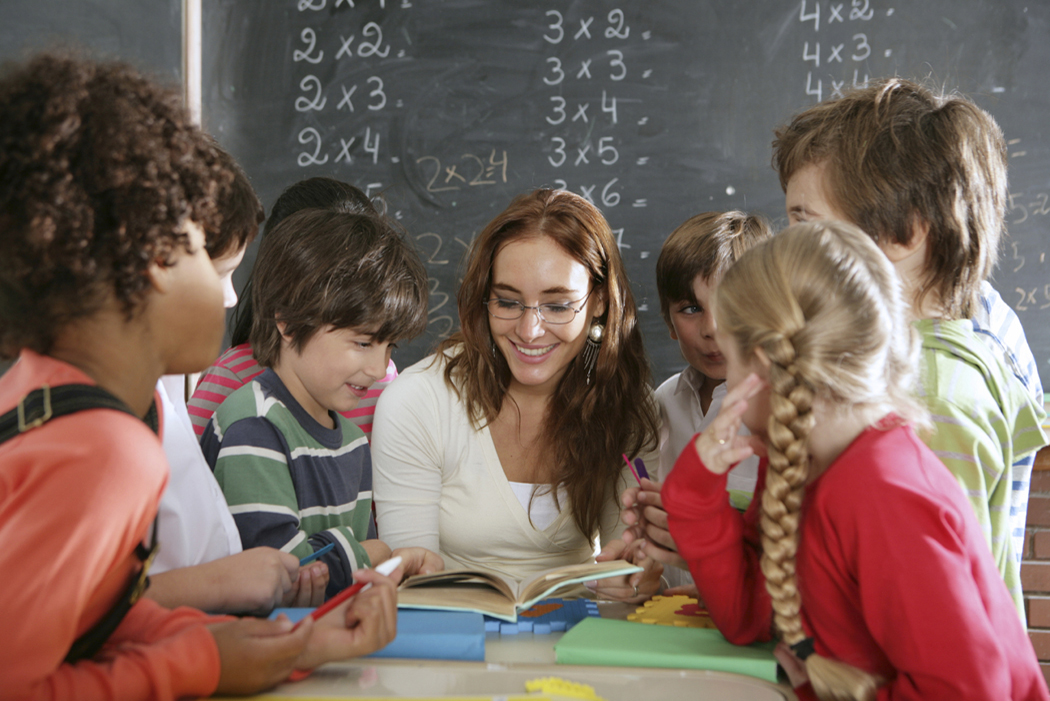 classroom help
Volunteer Support: Link to Learning
PARENT ORGANIZATIONS CAN 
						raise money
						and…
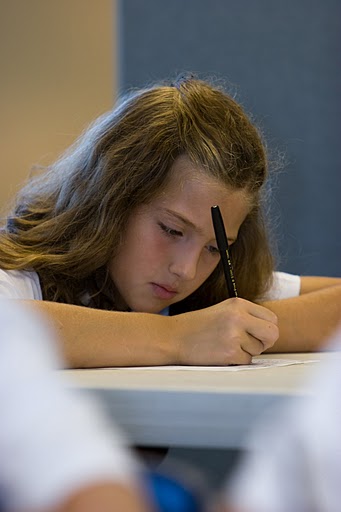 test scores!
Volunteer Support: Link to Learning
Things to consider…
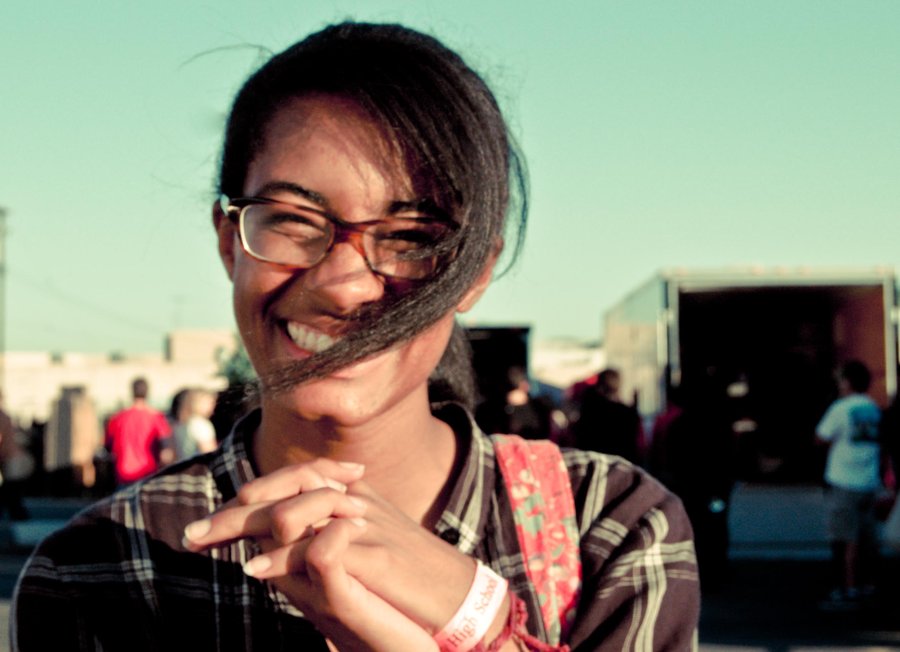 Volunteer Coordinator
Volunteer Support: Link to Learning
Things to consider…
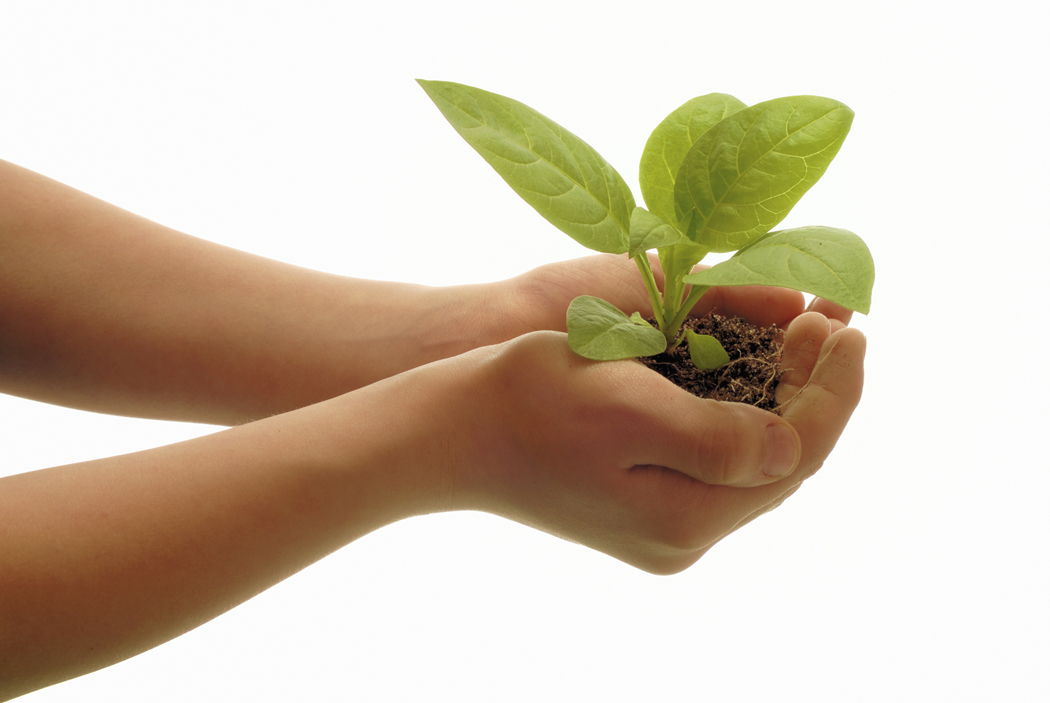 recruit
Volunteer Support: Link to Learning
Things to consider…
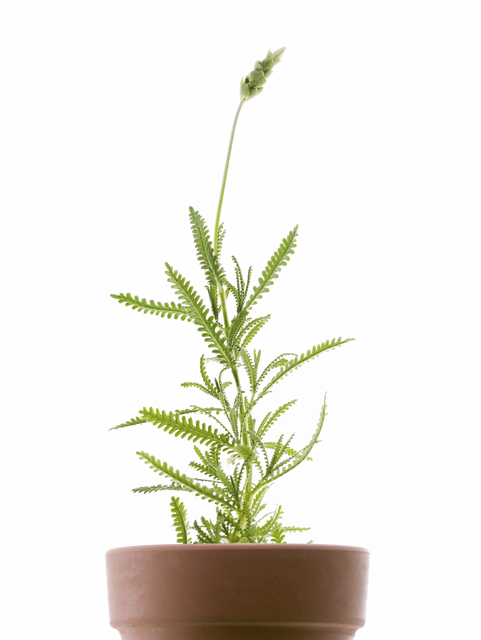 train
Volunteer Support: Link to Learning
Things to consider…
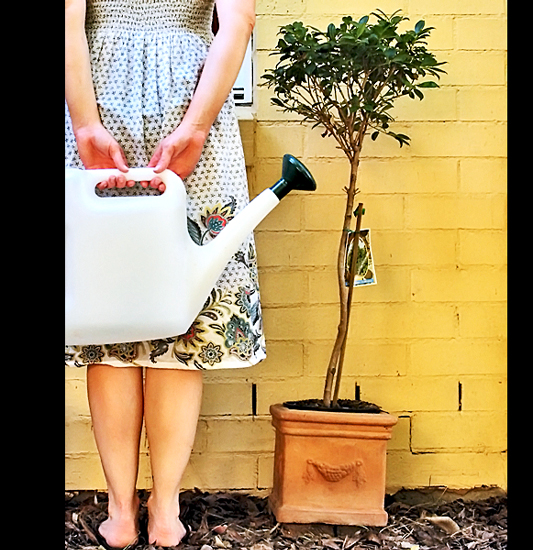 sustain
Volunteer Support: Link to Learning
Applause!  Applause!
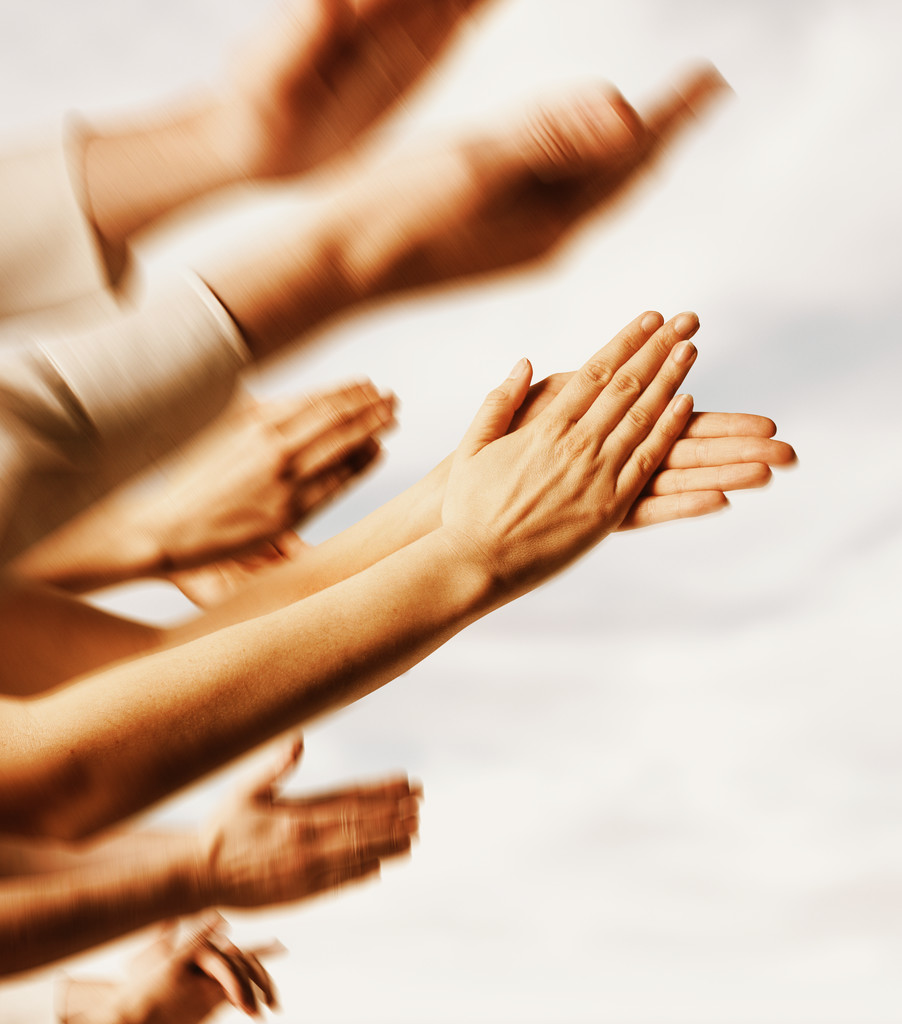 appreciate
Volunteer Support: Link to Learning